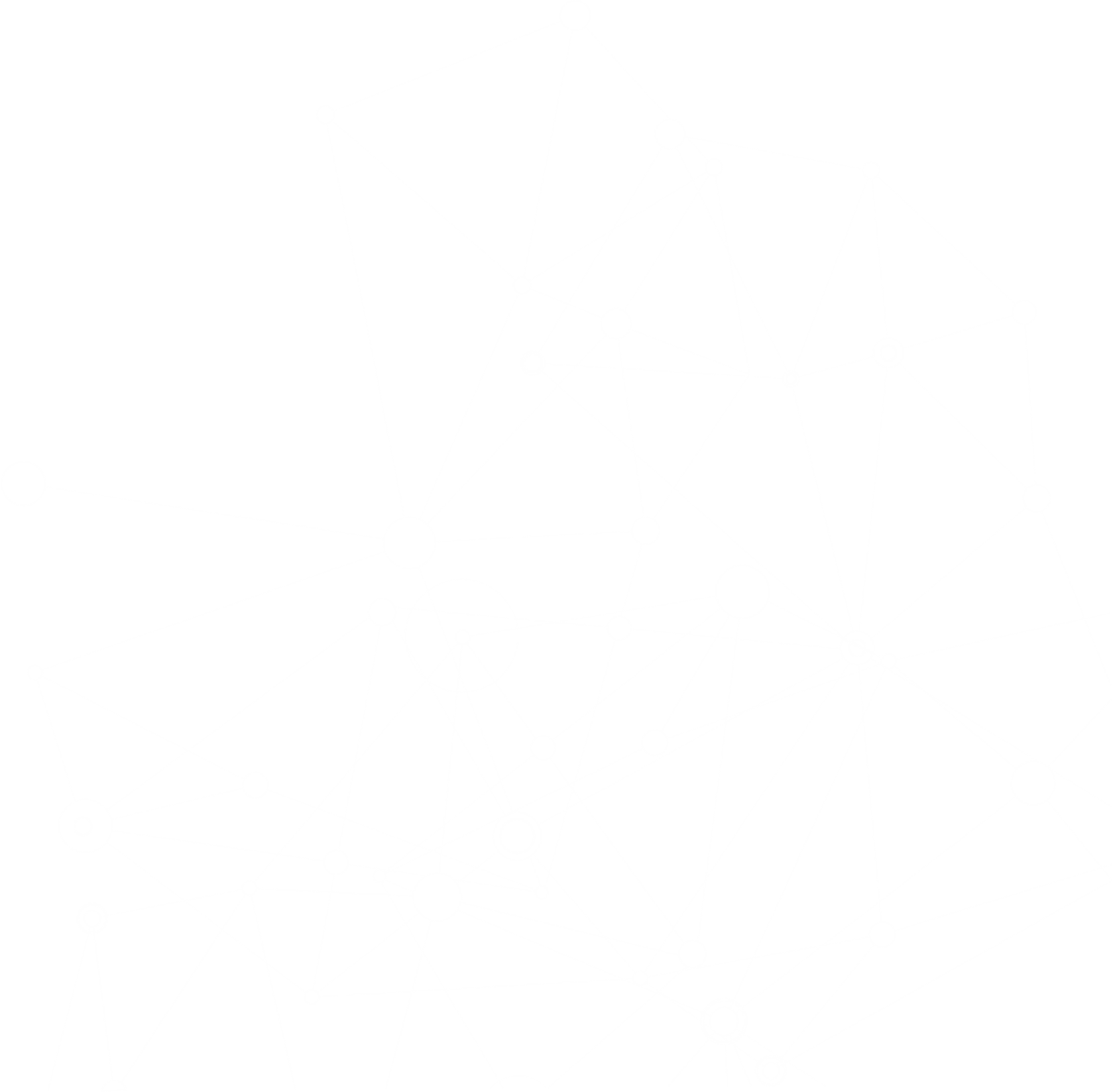 Providing state of the art solutions for a technology-driven world.
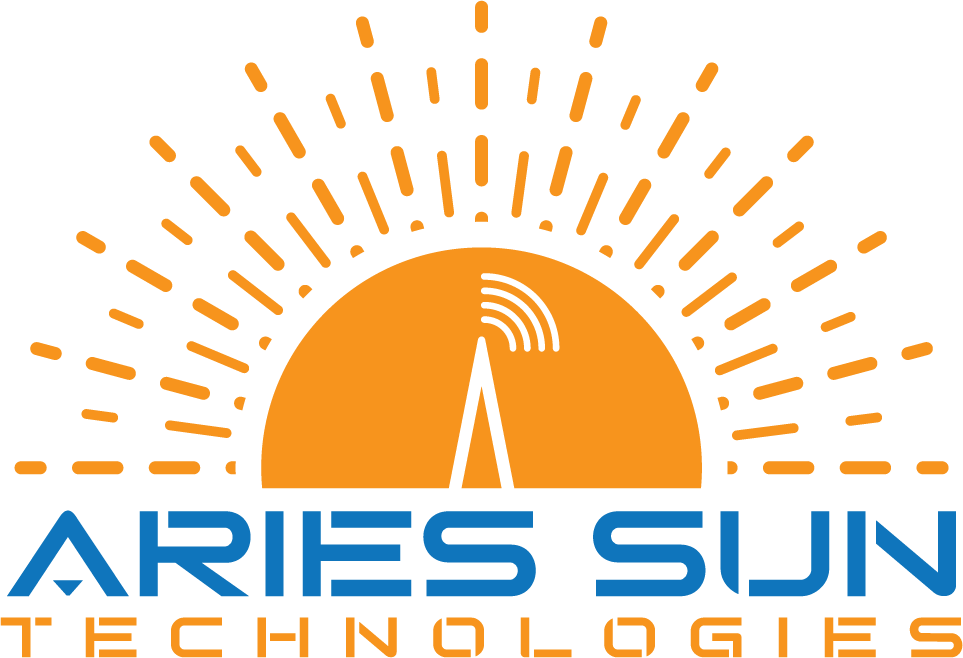 Smart Health Solution
Solution
Major Components of the solution
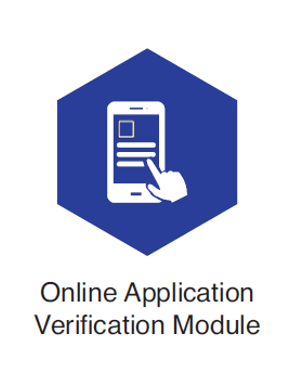 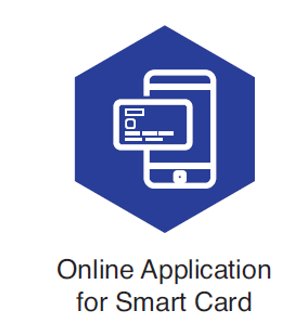 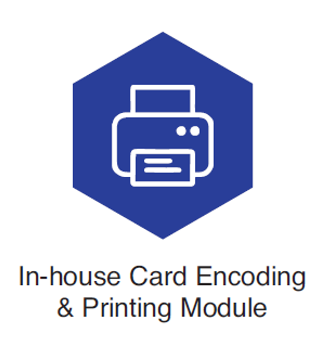 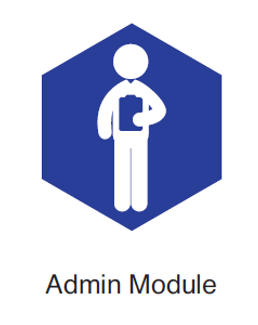 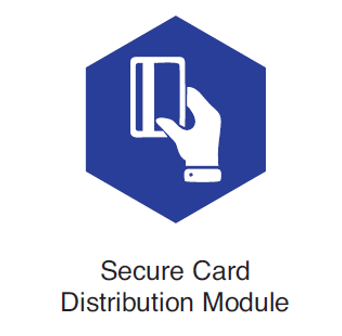 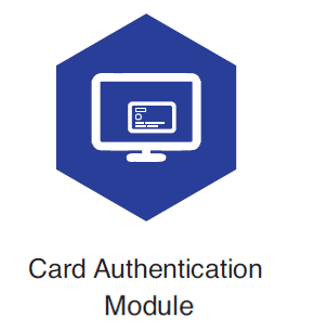 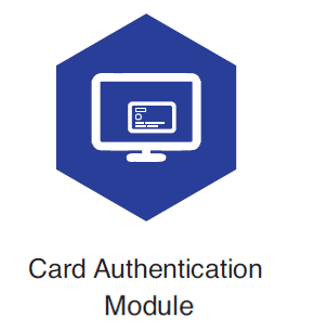 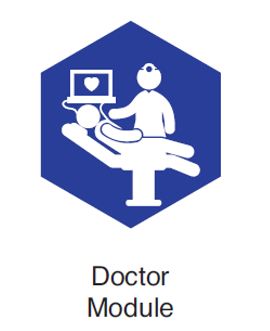 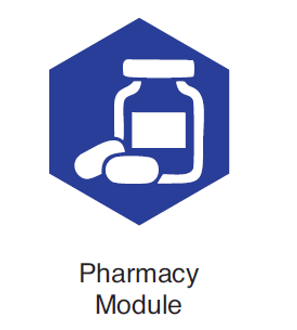 LIVEDOCT
HIMS
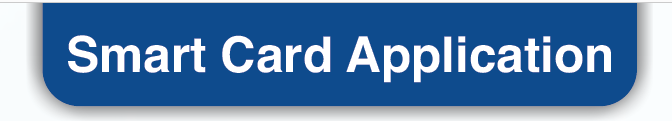 Process Flow
Record Office
Beneficiary registers with Mobile number.
Fills & submits the online application
along with online payment.
Application is online
Verified & Approved
Beneficiary visits CSC counter.
VLE fills & submits the online application
along with online payment.
Regional Center
Smart Health Card is encoded & Printed in-house
Smart Cards dispatched
Station HQ / Polyclinic Generates OTP and
handover the cards to
Beneficiaries by OTP validation.
Smart Card at Health Units
Process Flow
Beneficiary visits Polyclinic
with Smart Card
Verification with National ID DB - Enabled
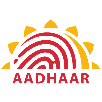 KIOSK at Polyclinic authenticates beneficiary with Smart Card using PIN.
Beneficiary can select doctor for consultation.
KIOSK also updates medical & Pharmacy records on smart cards.
Health Units
Beneficiary books online appointment via mobile app
Doctor provides consultation
to beneficiary.
Doctor can prescribe medicines to beneficiary
Doctor can also generate referral letter for Empanelled facilities
Medicines are issued by pharmacy as prescribed by consulting doctors
OIC provides approval for referral letters
Pharmacy provides prescription printout to beneficiary.
Referral letter details are auto-populated in hospital portal.
Application is integrated with BPA
Current Traction
Automation of 431 Polyclinics/Health Units

Approximate 700 touchpoints

Integration with more than 4 Lakh VLE CSE

Approx. 55 Lakh Smart Cards Printed and Distributed

Average of 60,000 footfalls on a daily basis in 431 health units

2821 Empaneled Hospitals
Wall Mount Kiosk / Self Registration & Authentication Terminal
Camera
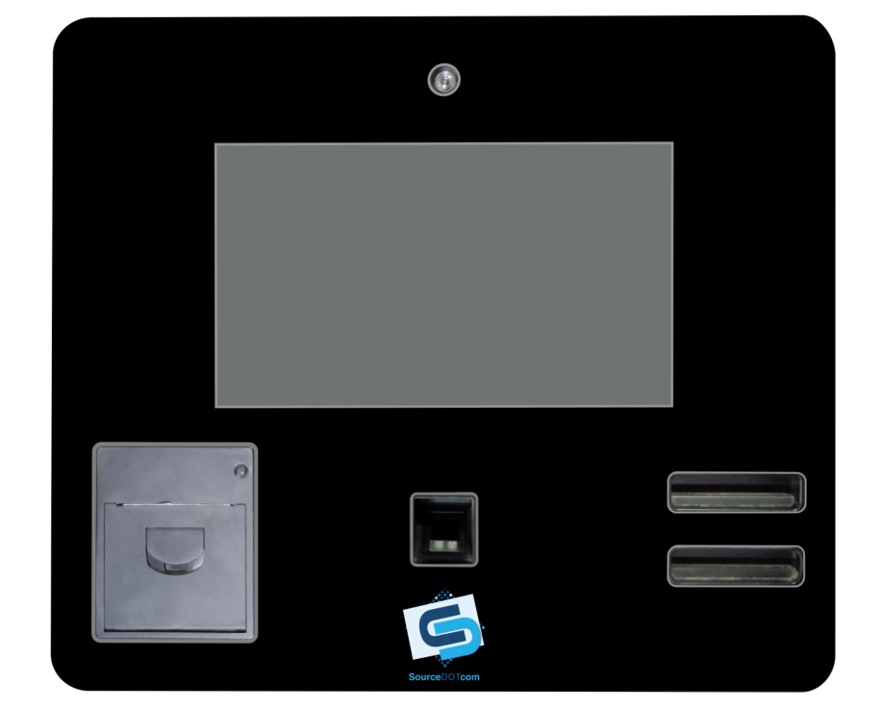 Touch Screen
Card Reader
Thermal Printer
Biometric
Kiosk Home Screen
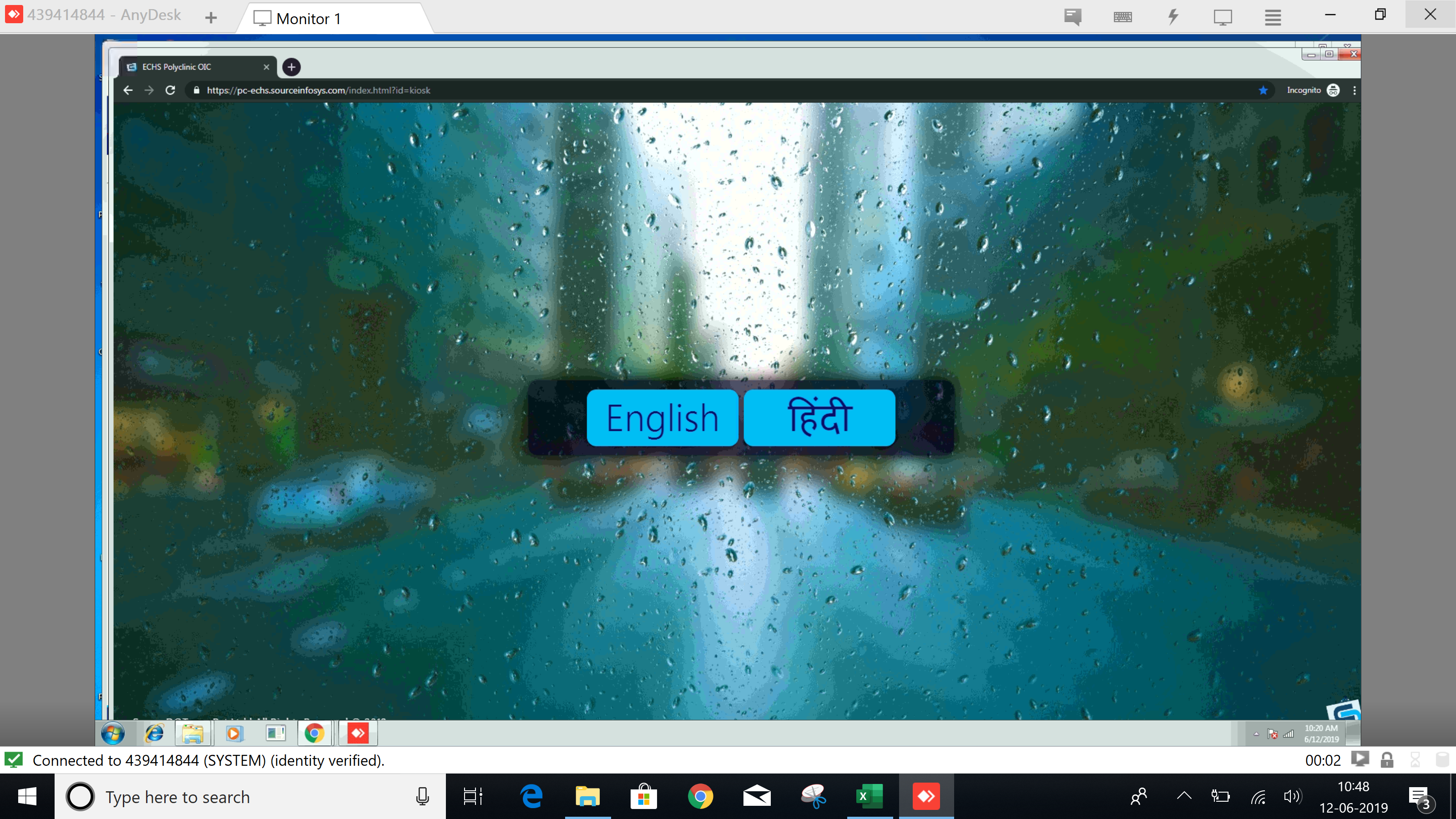 Card PIN based authentication
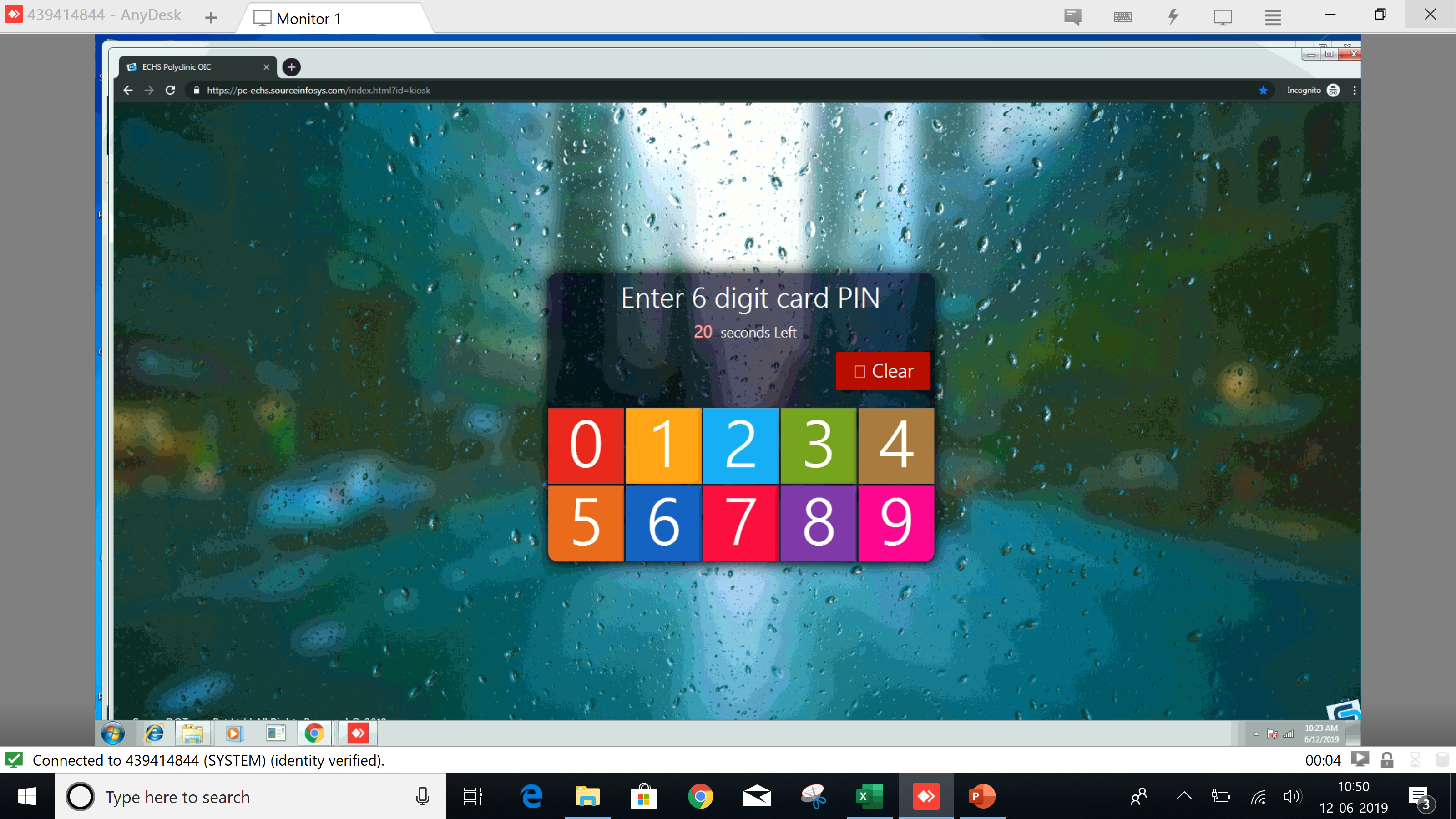 Beneficiary Dashboard at Kiosk
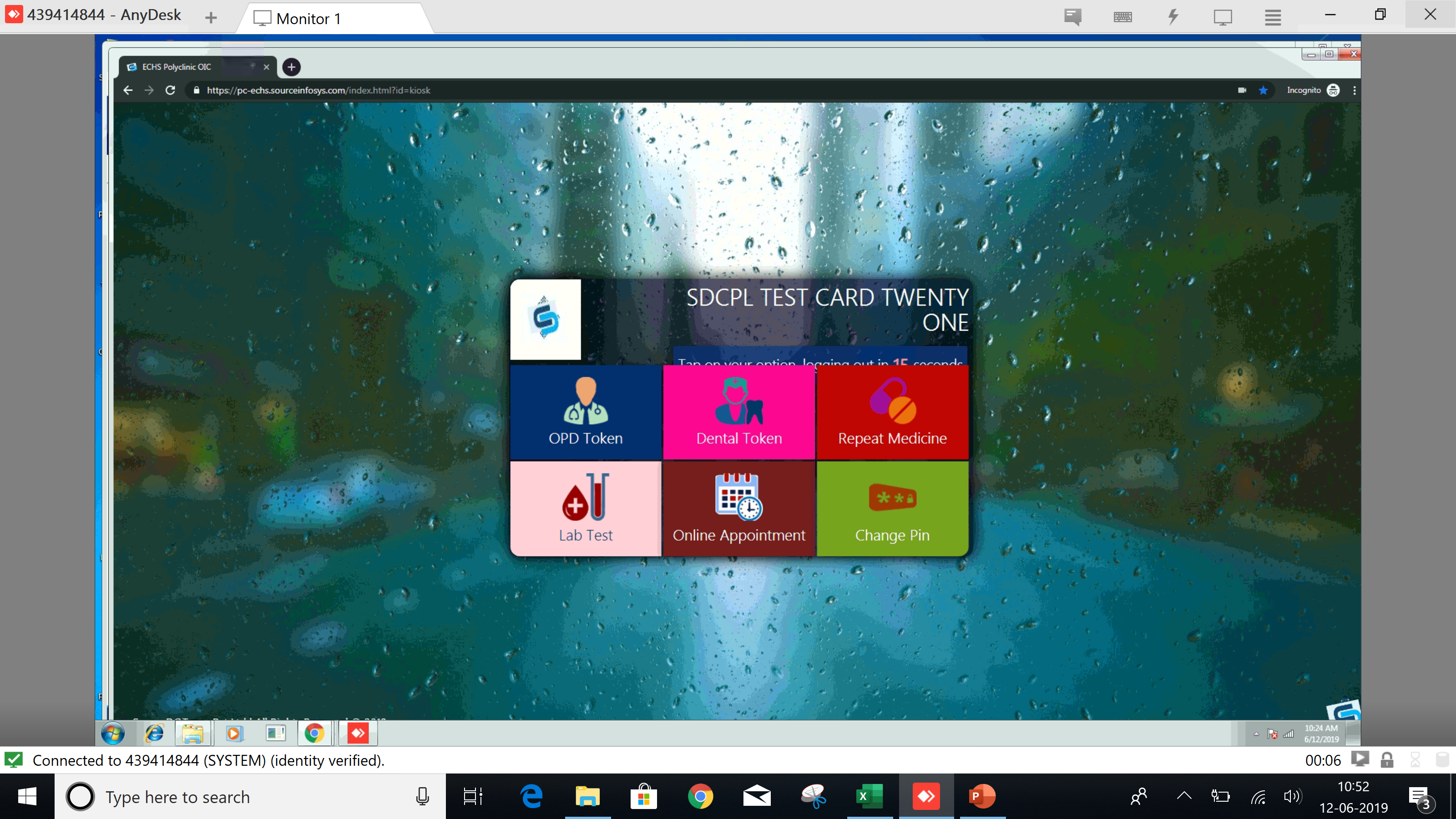 Appointment for Doctors
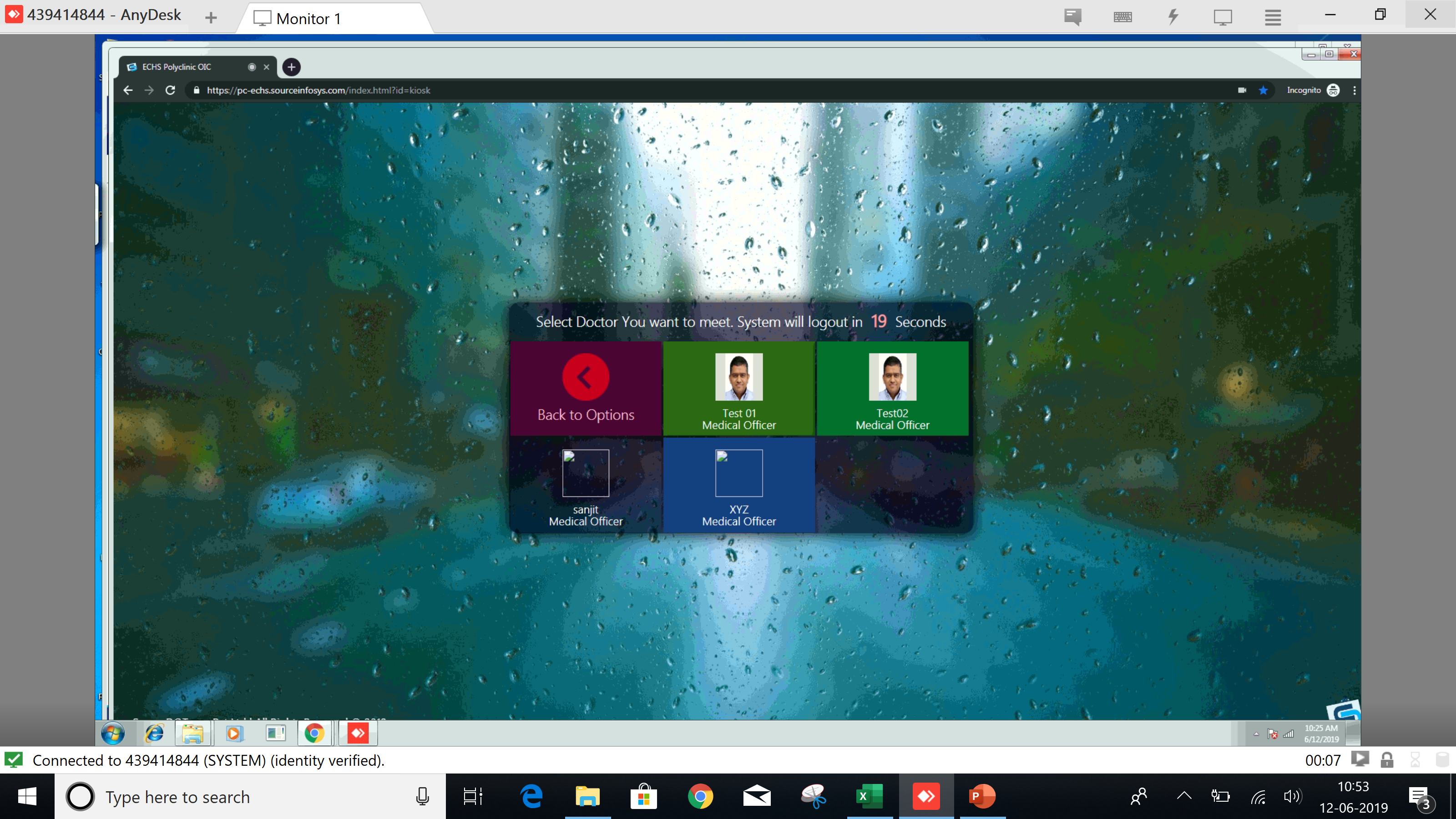 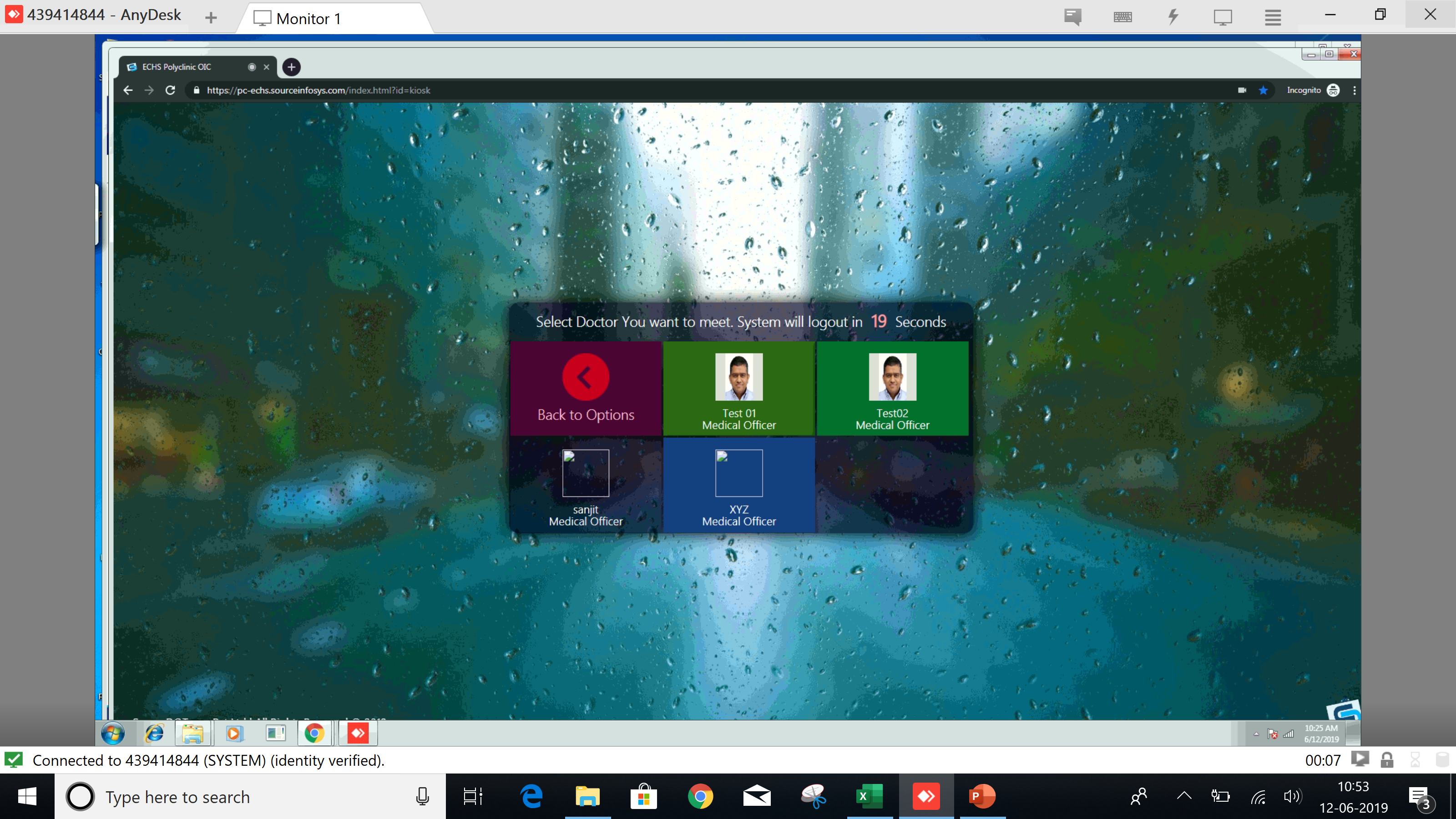 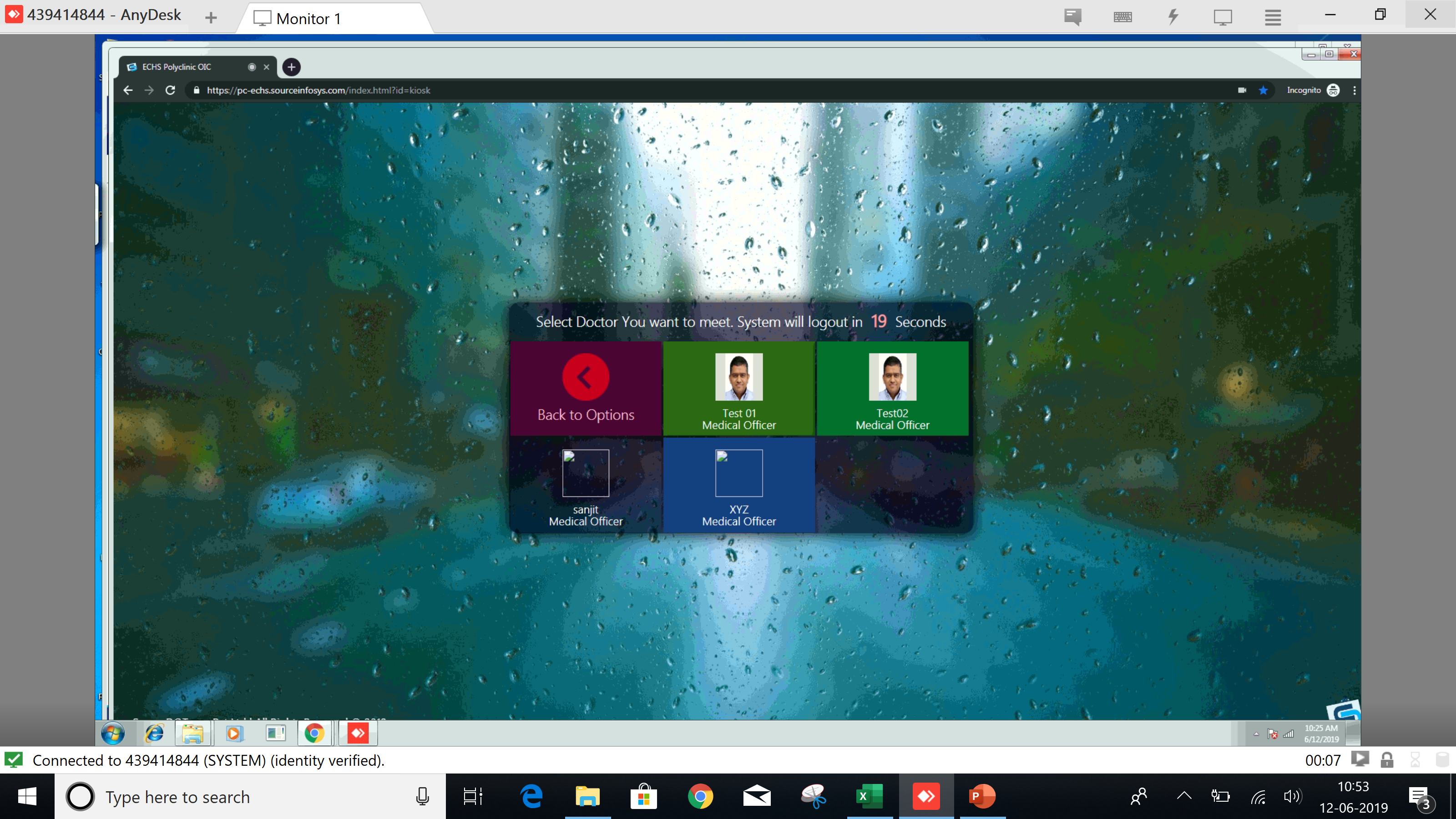 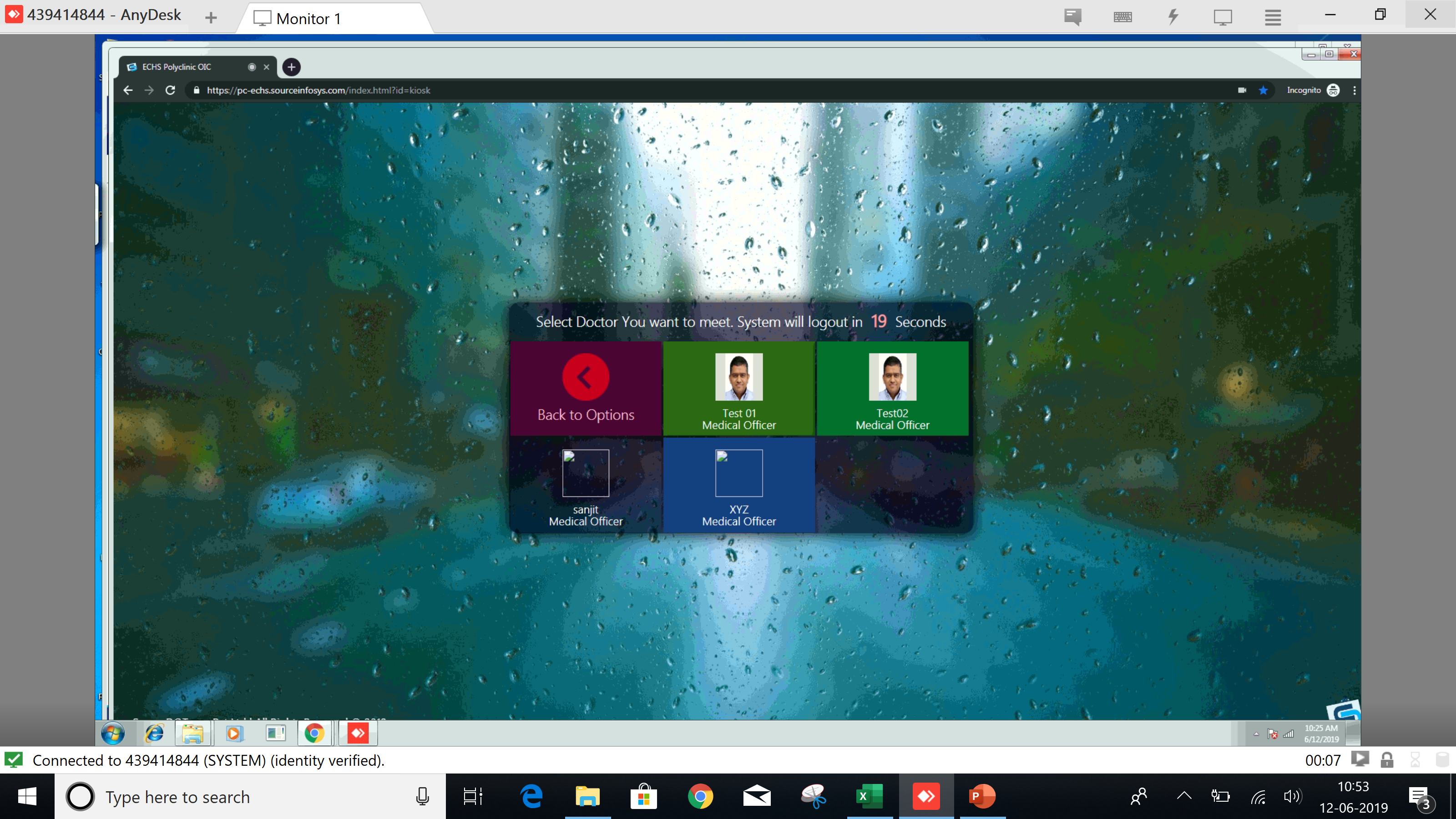 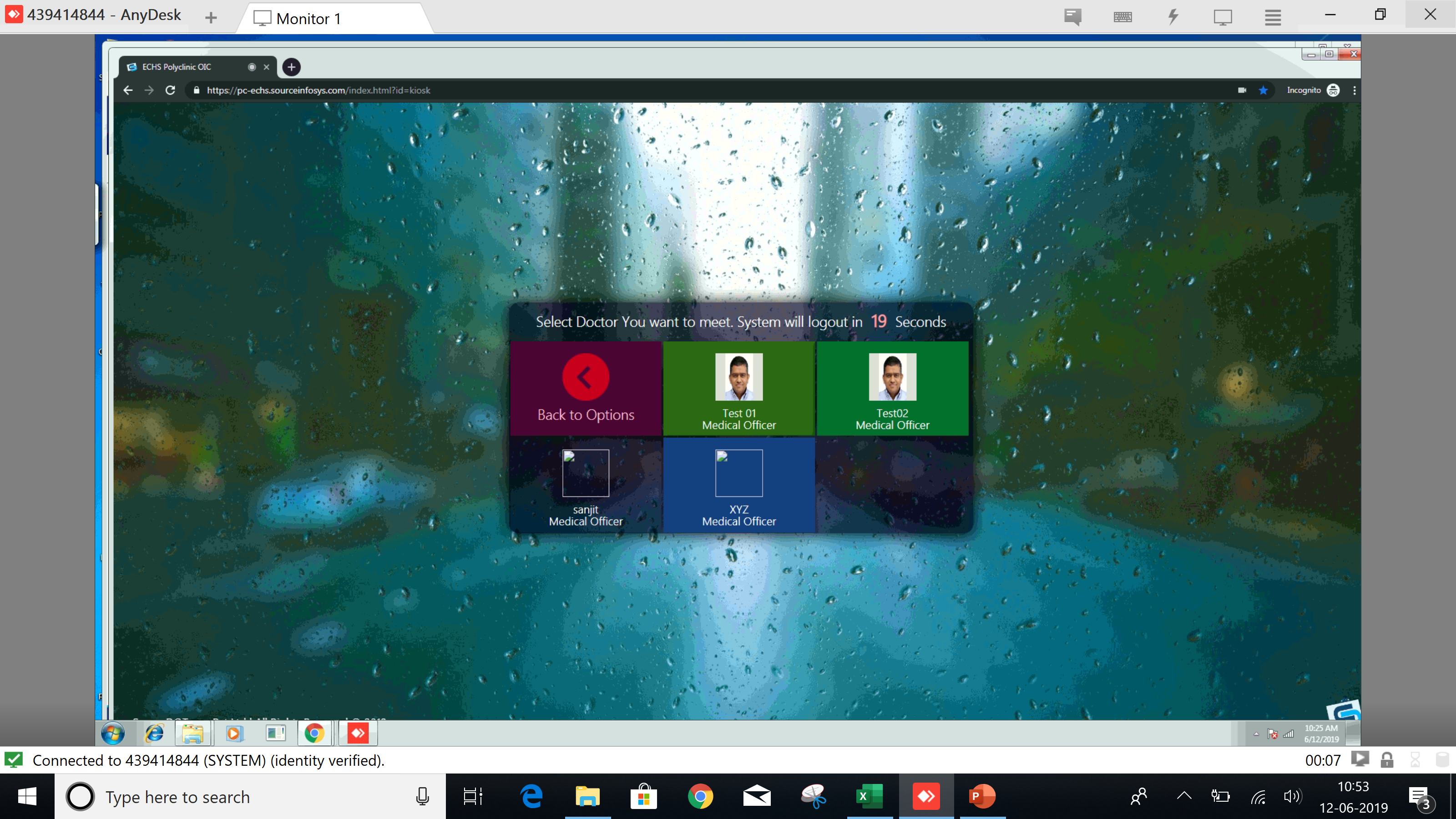 Admin Module Dashboard
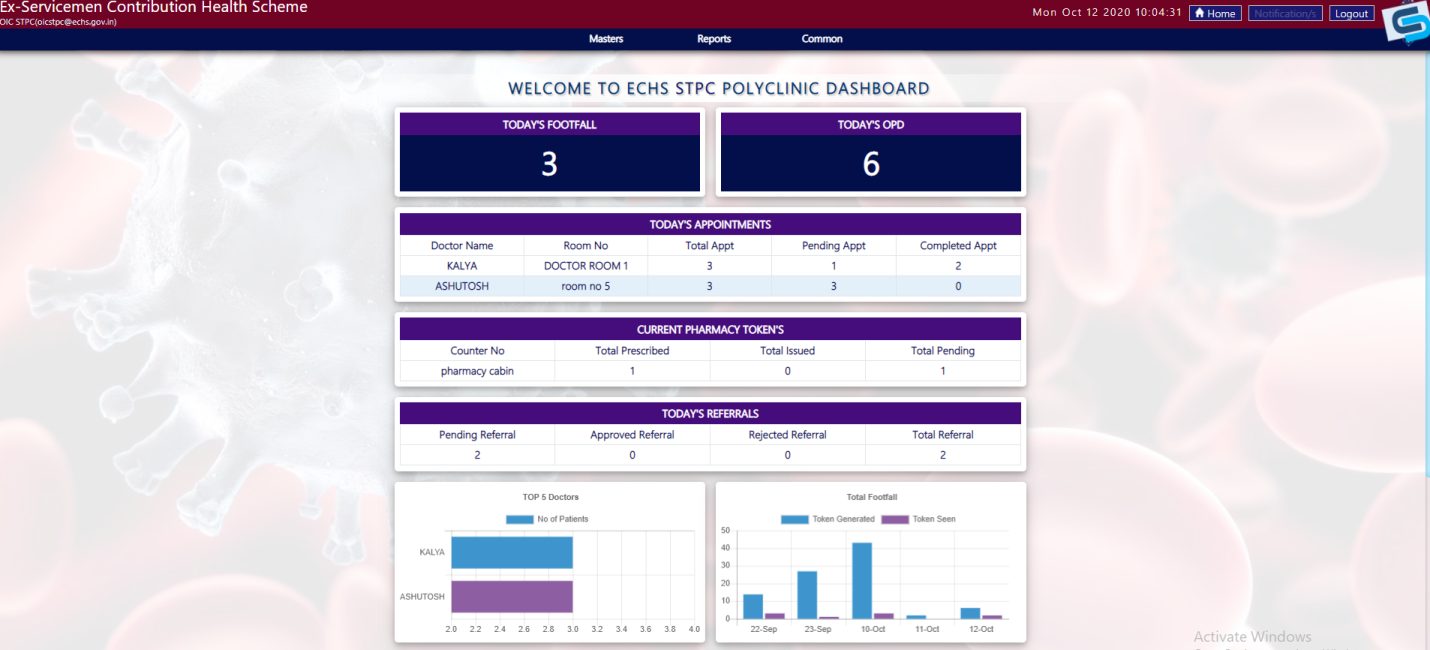 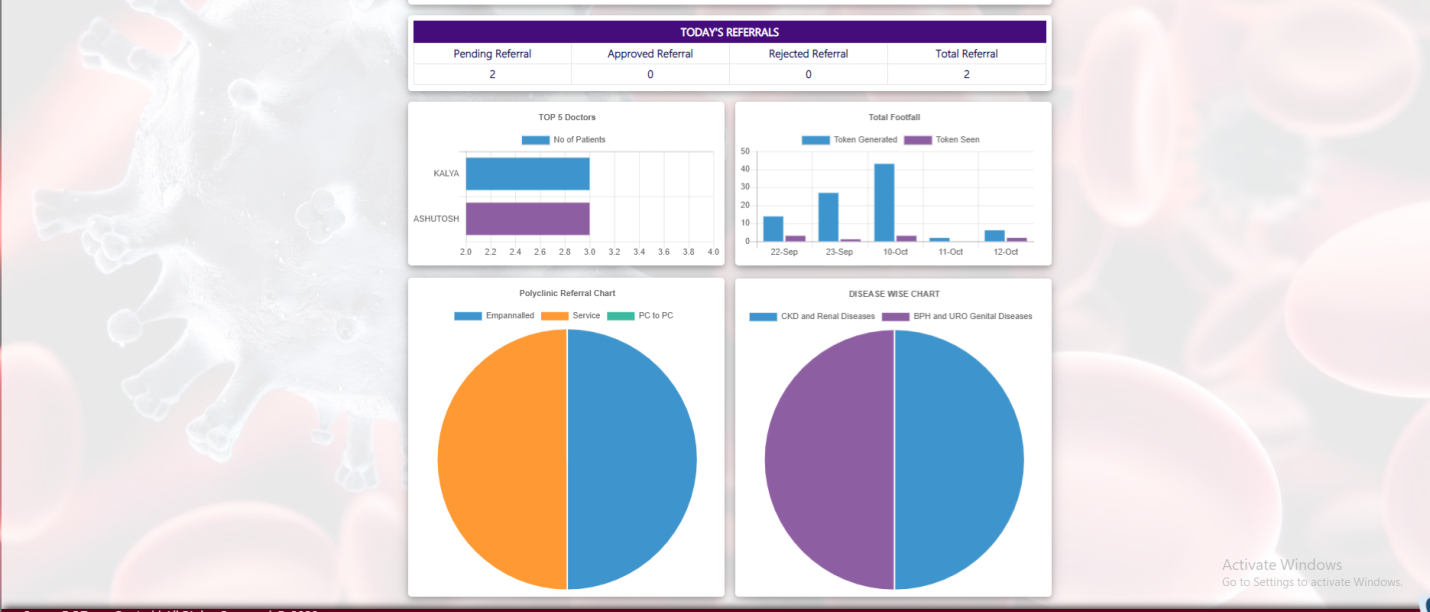 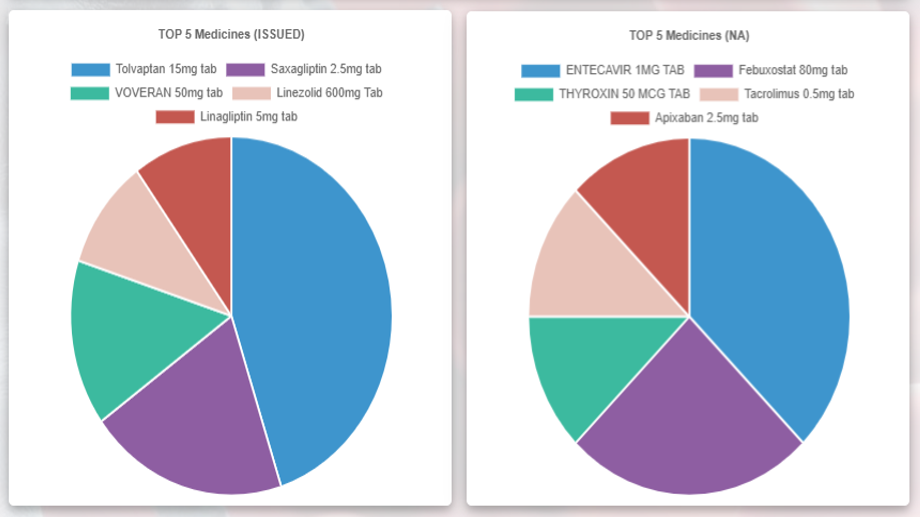 Doctor’s Module
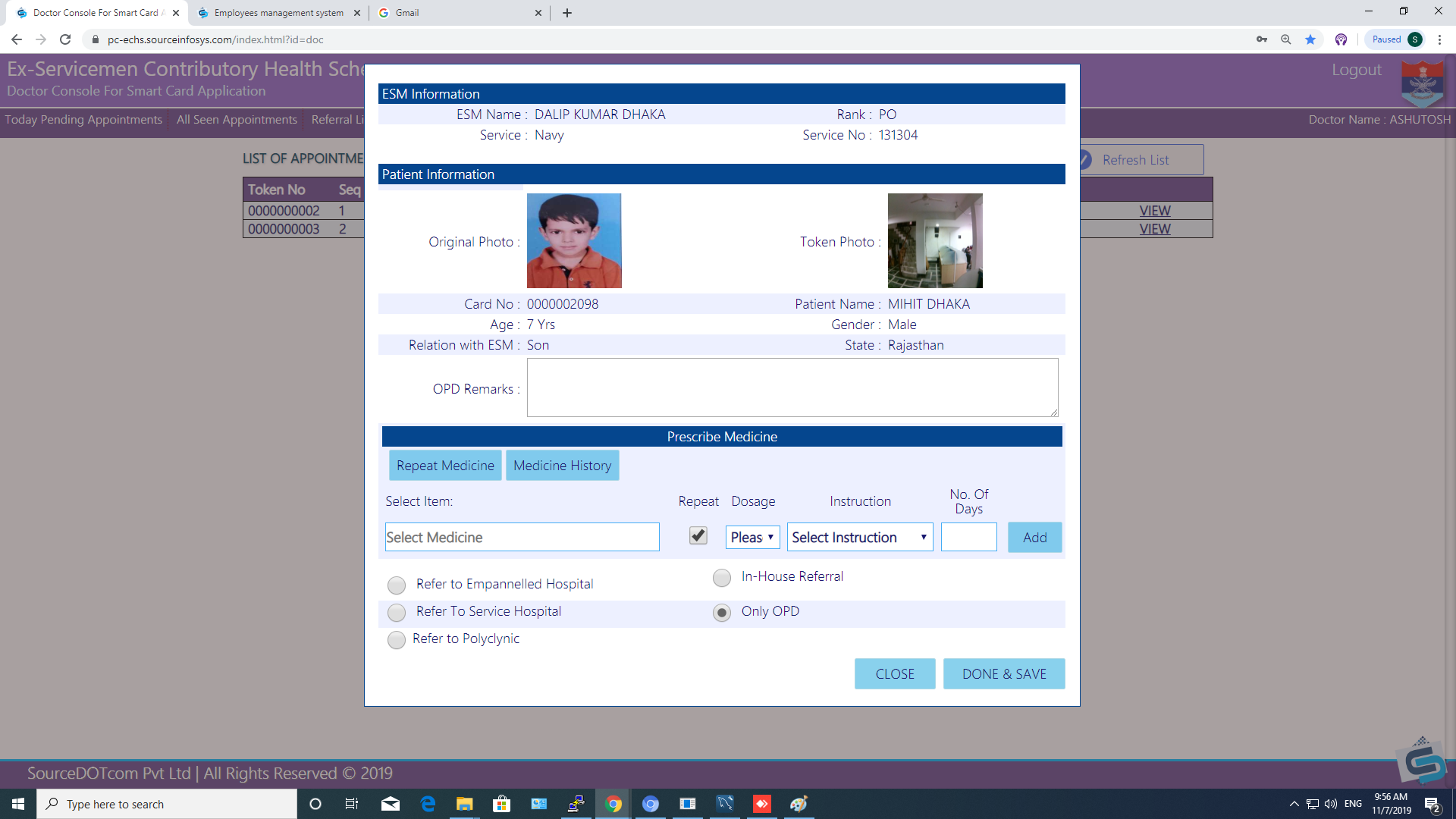 Doctor’s Referral Generation Module
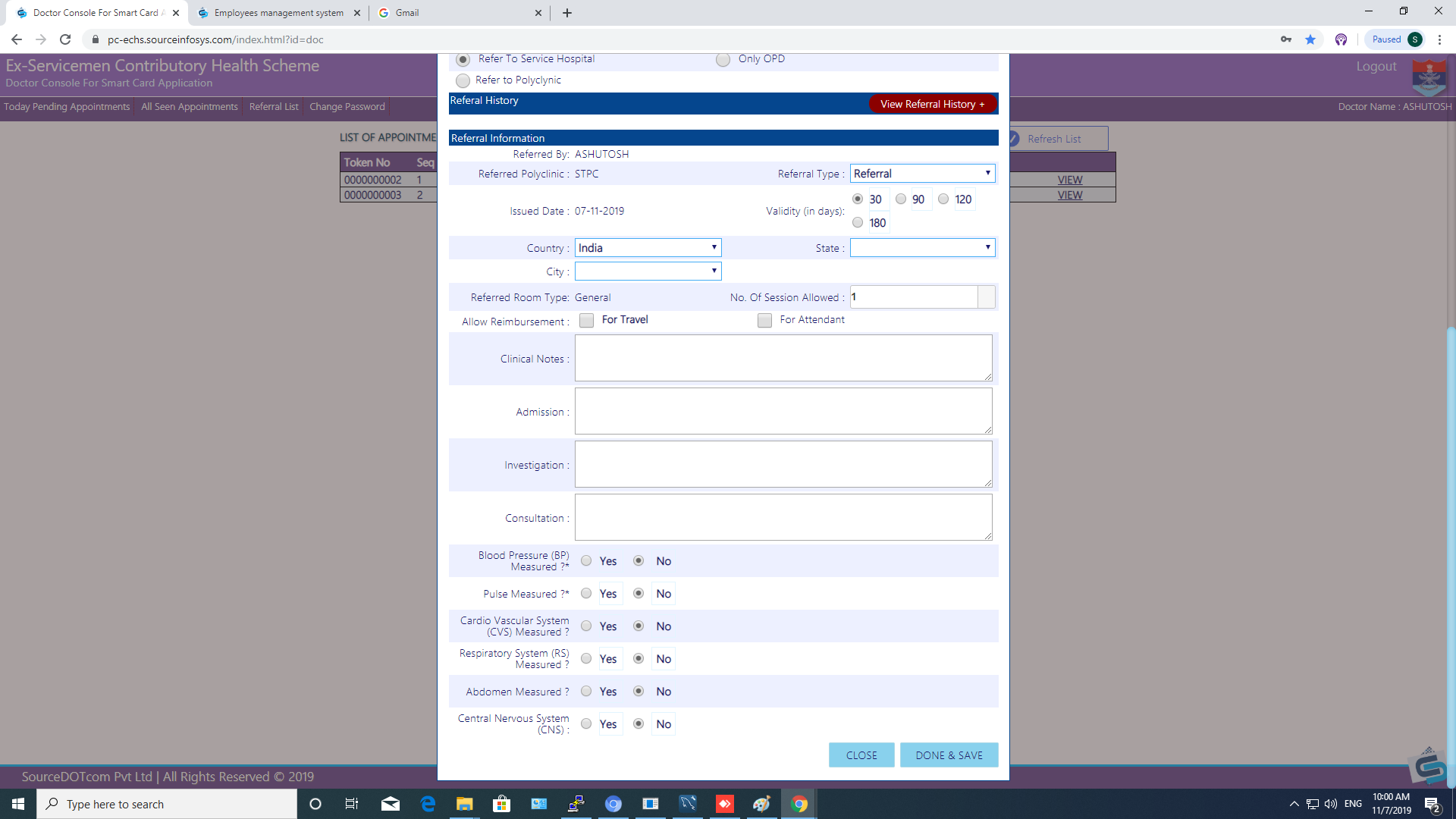 Pharmacist Medicine Distribution Screen
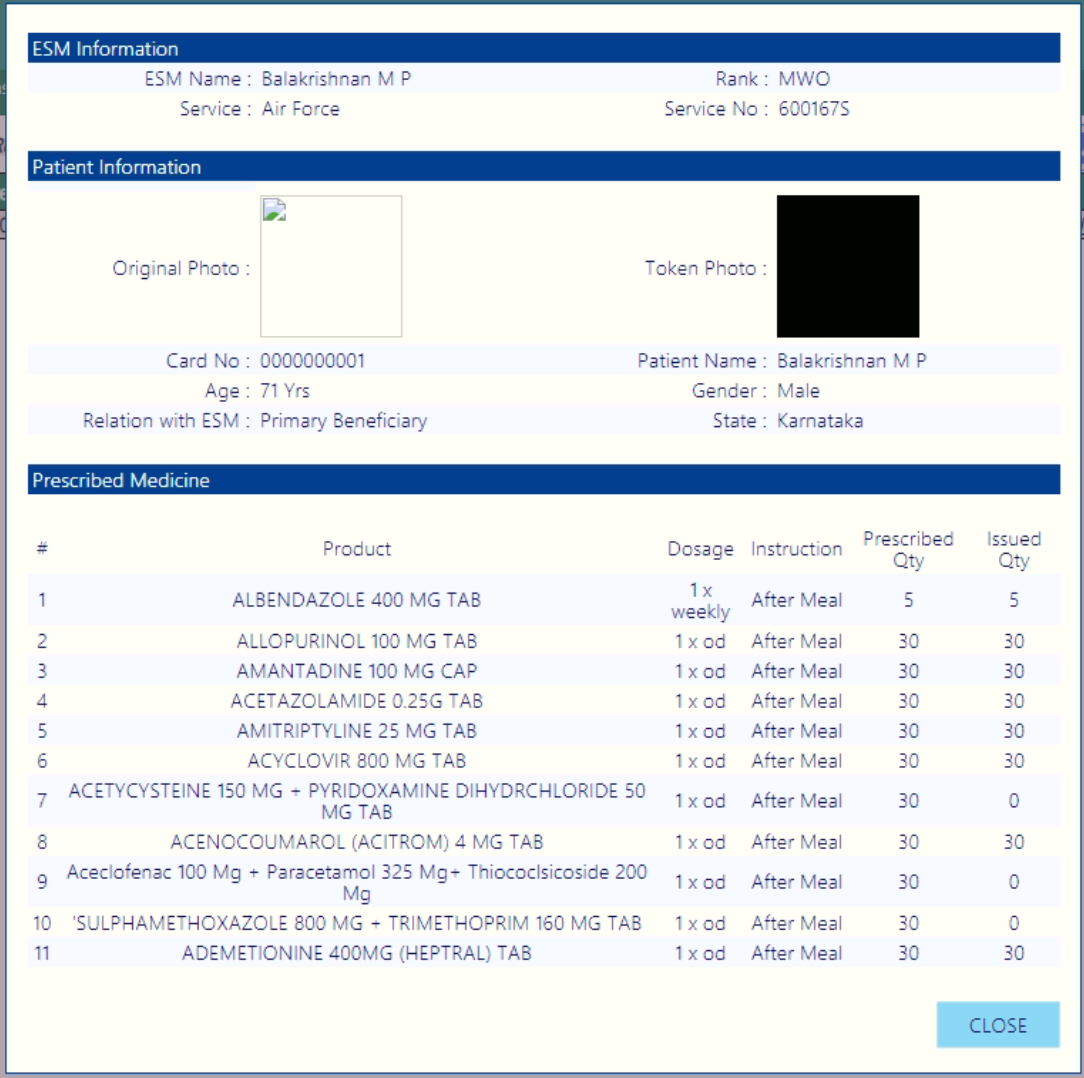 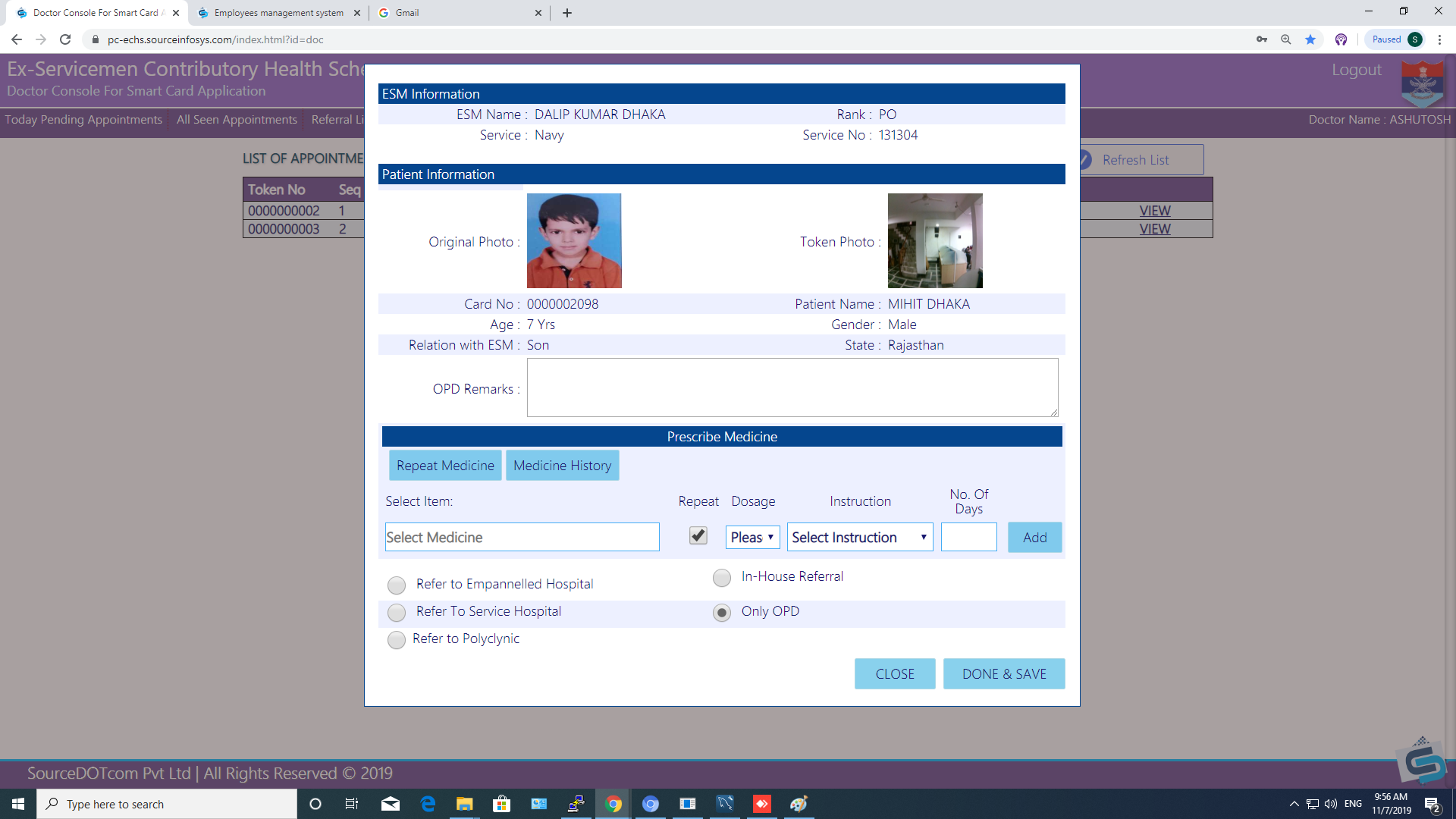 Beneficiary Mobile App
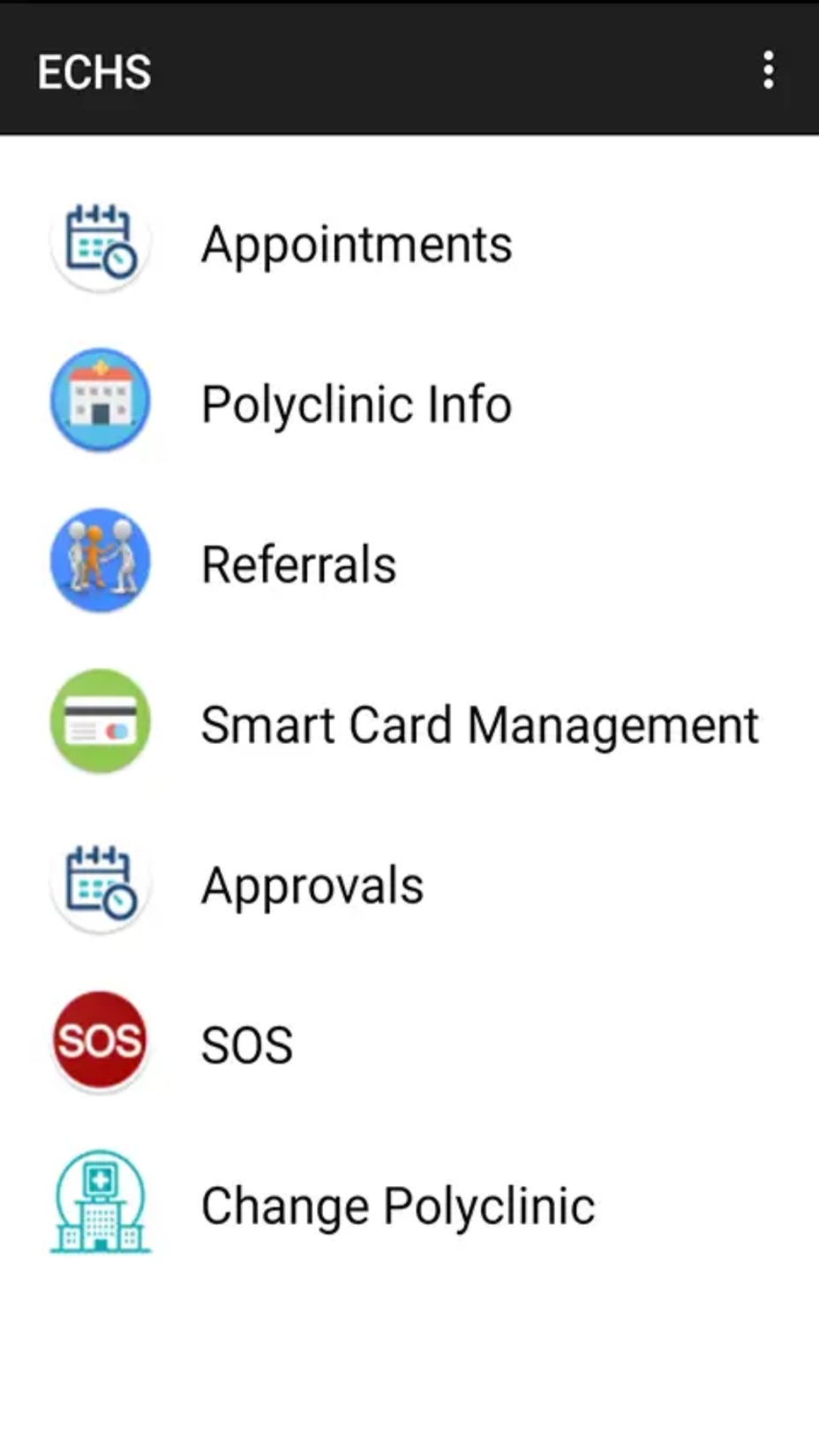 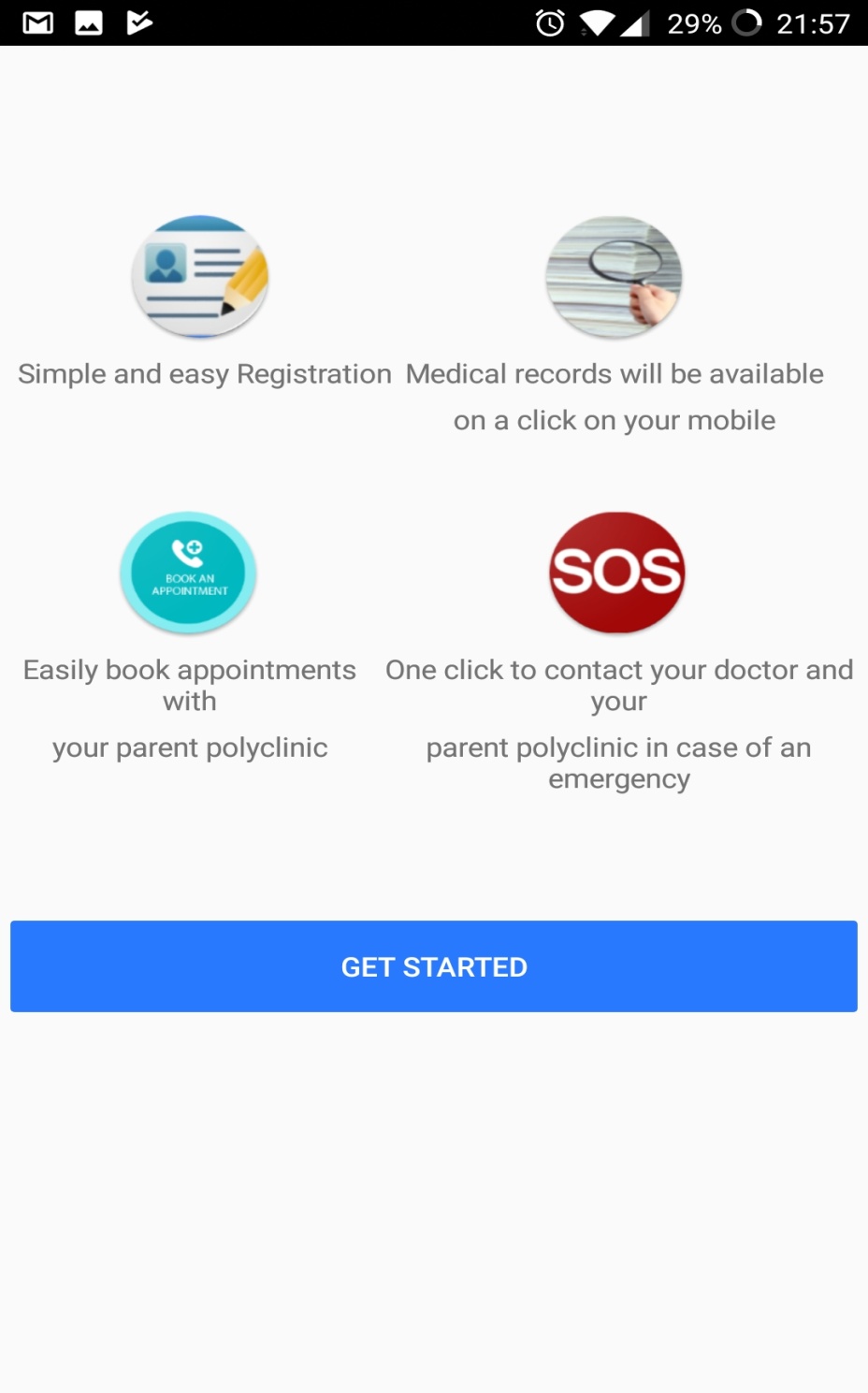 Referral Process at Empaneled Facilities
TPA
Accepts via Referral Number.
Details are auto-populated in TPA application.
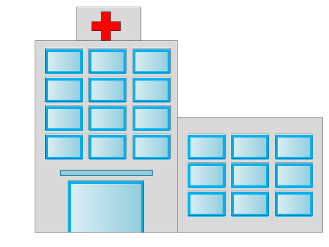 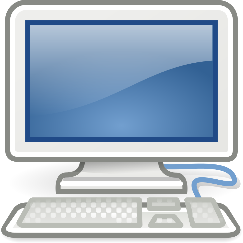 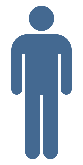 Beneficiary visits Empanelled
Facility with Referral Letter
Integration
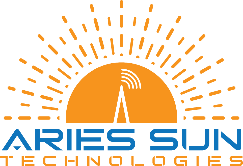 Advantages in our Solution:

Can be integrated with TPA.
Beneficiary need not to wait for approvals.
A referral Number once activated at Empanelled Facility same cannot be reused.
Data can be made available on mobile app on real time basis.